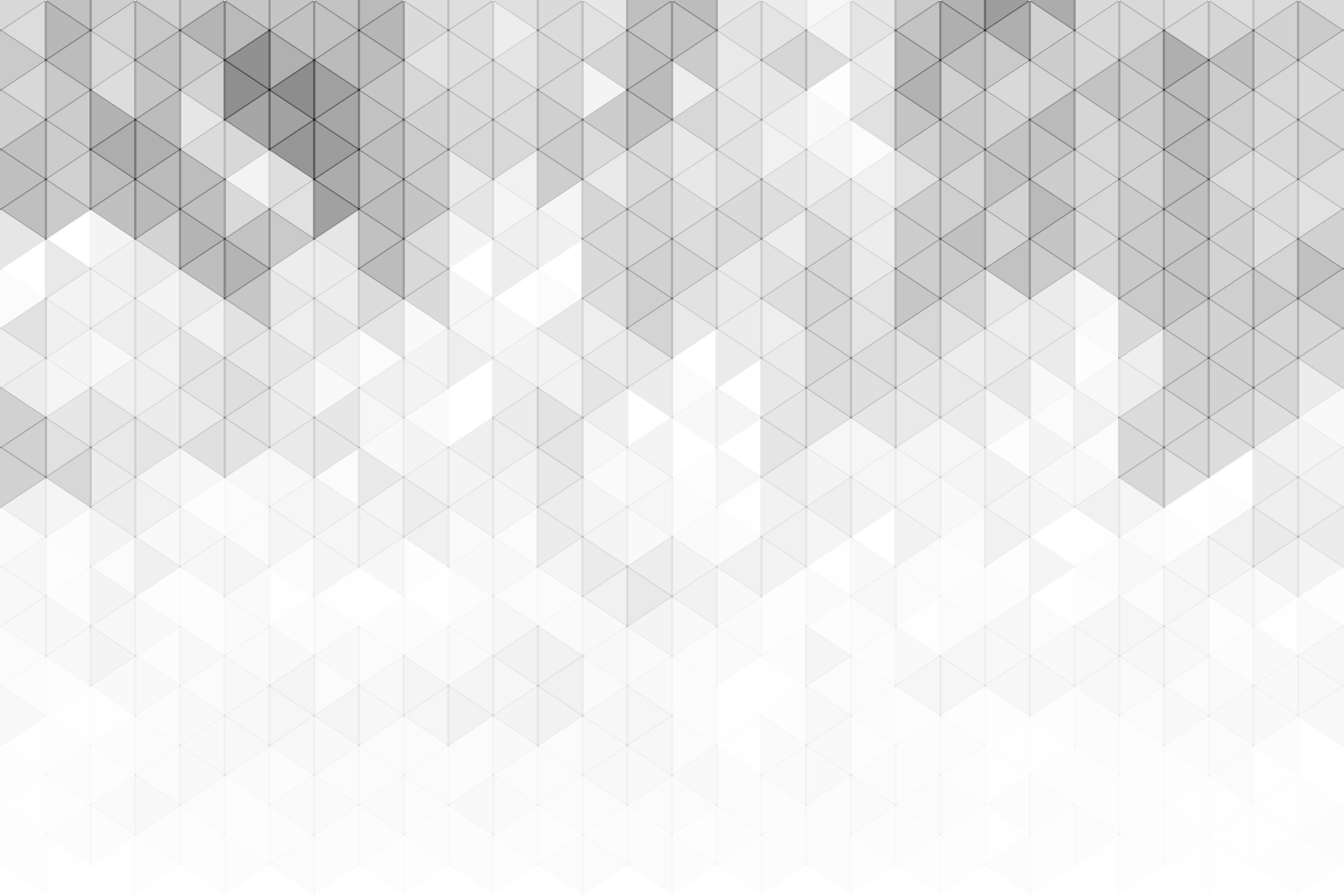 PLANTILLA DE INFORME MENSUAL DE ESTADO DEL PROYECTO EN POWERPOINT
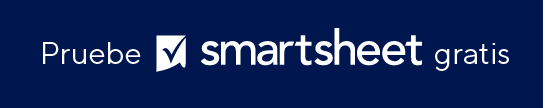 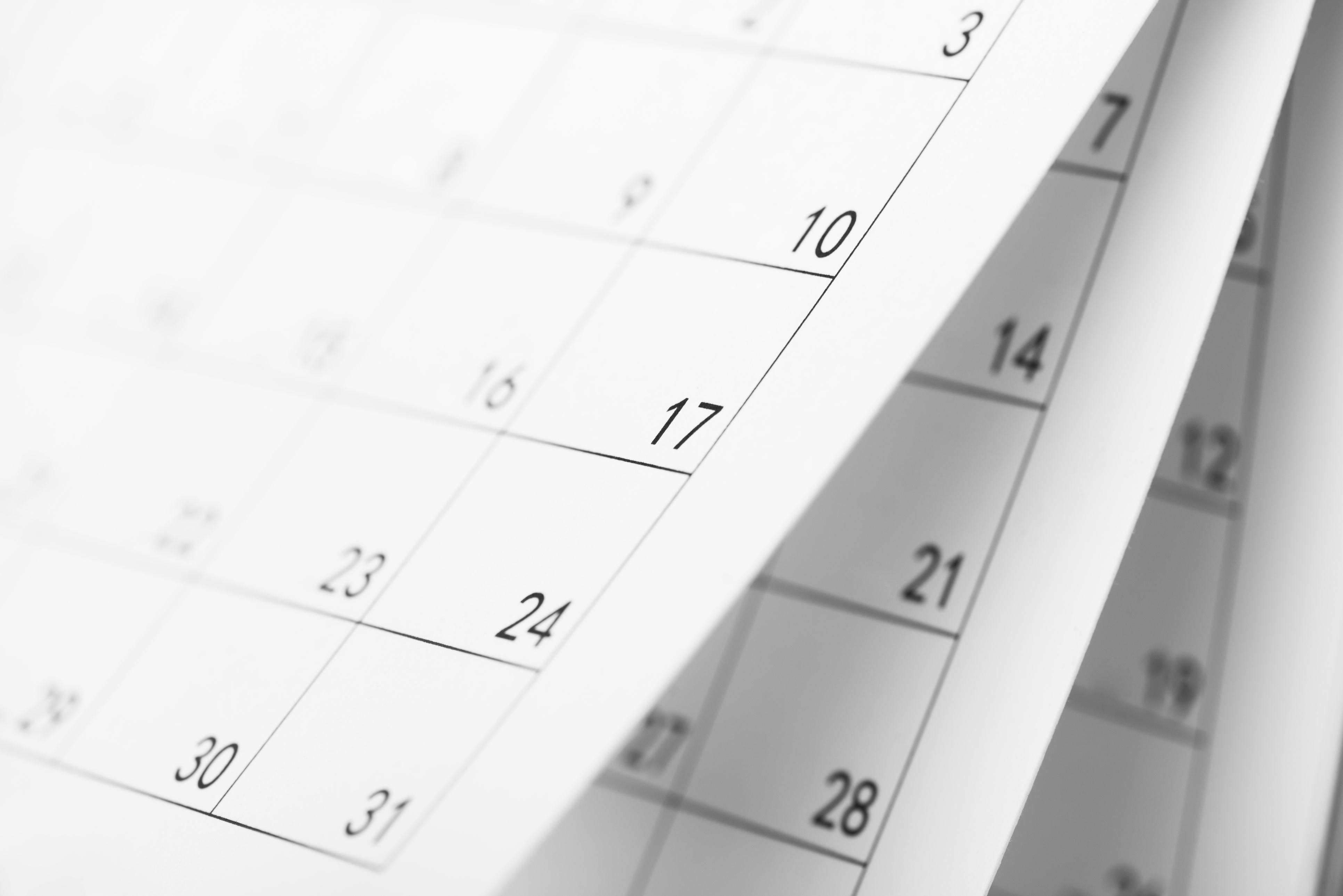 NOMBRE DEL PROYECTO
 
MES
AÑO
 
Dirección
Teléfono de contacto
Dirección web
Dirección de correo electrónico
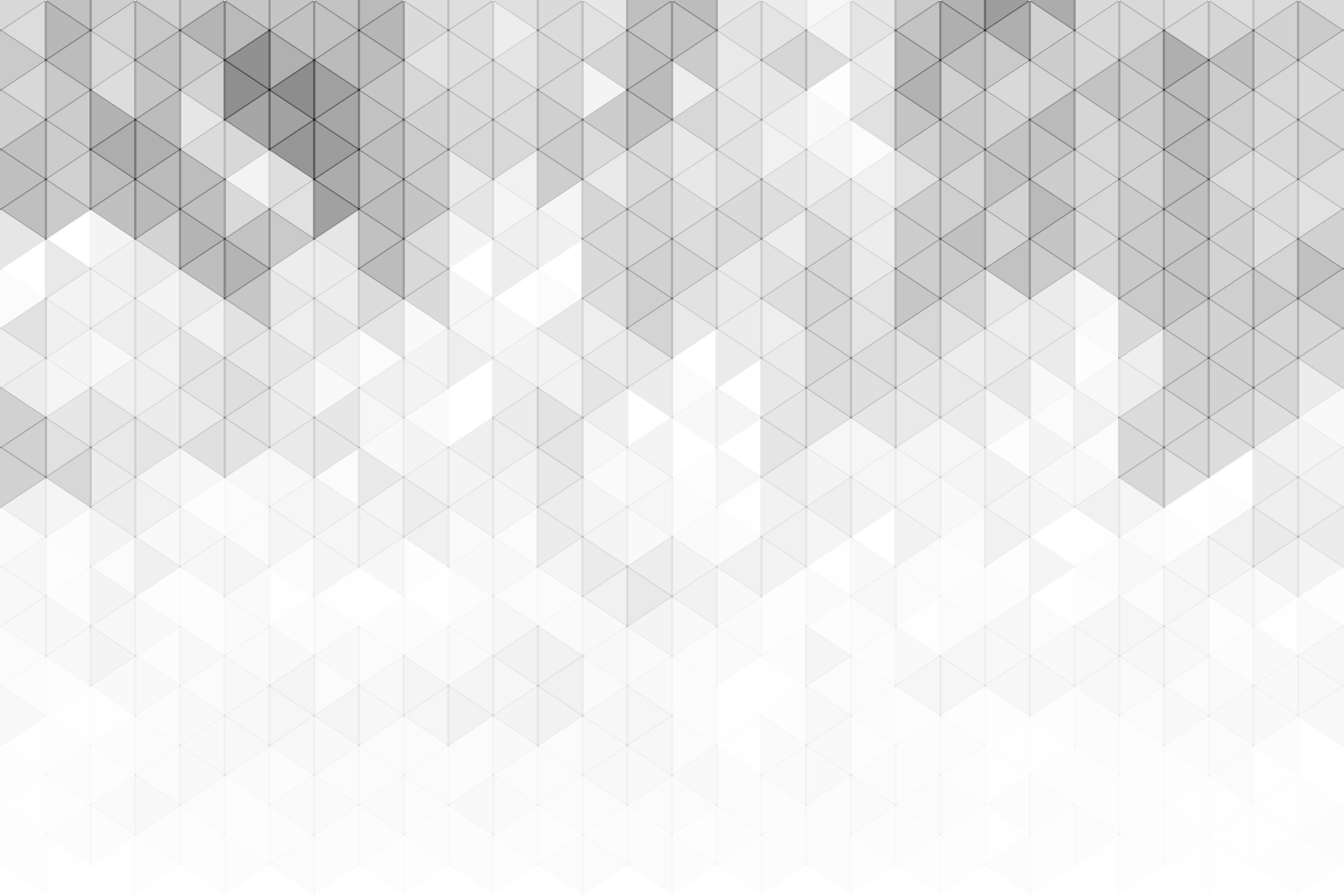 ÍNDICE
MES
AÑO
1
ESTADO DEL PROYECTO ESTE MES
2
COMPONENTES DEL PROYECTO
3
PRÓXIMOS TRABAJOS
4
COMENTARIOS
INFORME DE ESTADO DEL PROYECTO (MES) | ÍNDICE
INFORME DEL PROYECTO
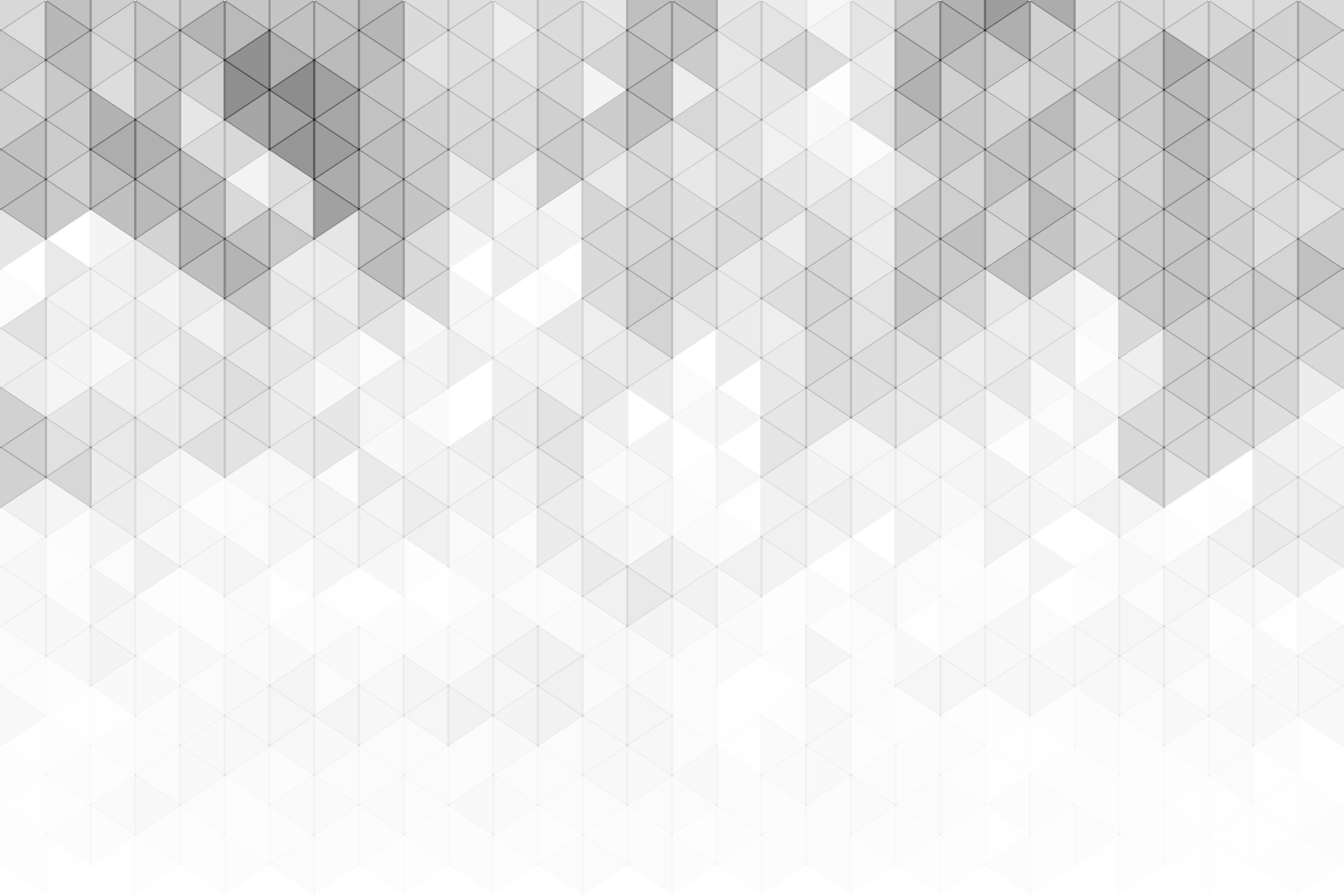 1. ESTADO DEL PROYECTO ESTE MES
MES
AÑO
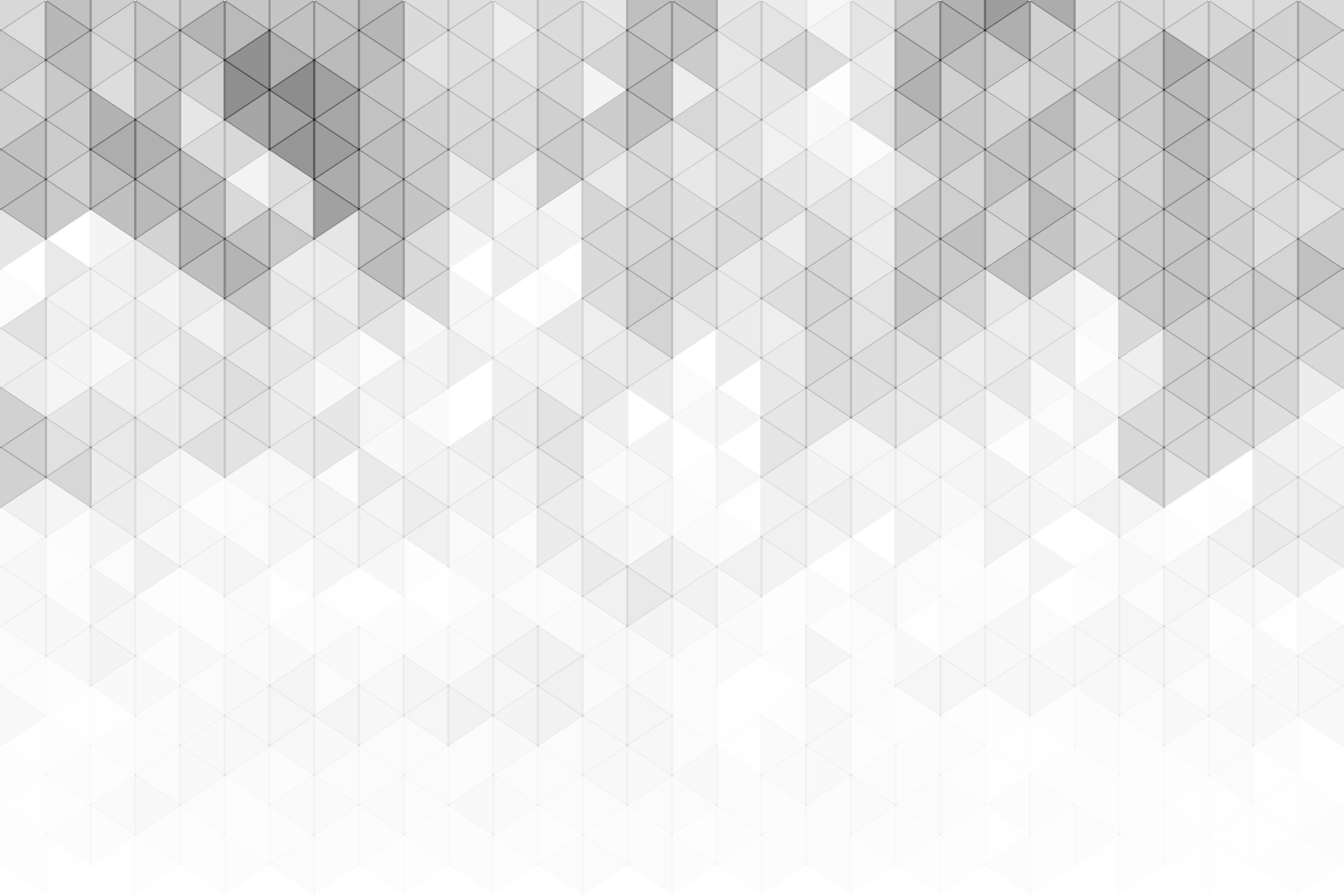 2. COMPONENTES DEL PROYECTO
MES
AÑO
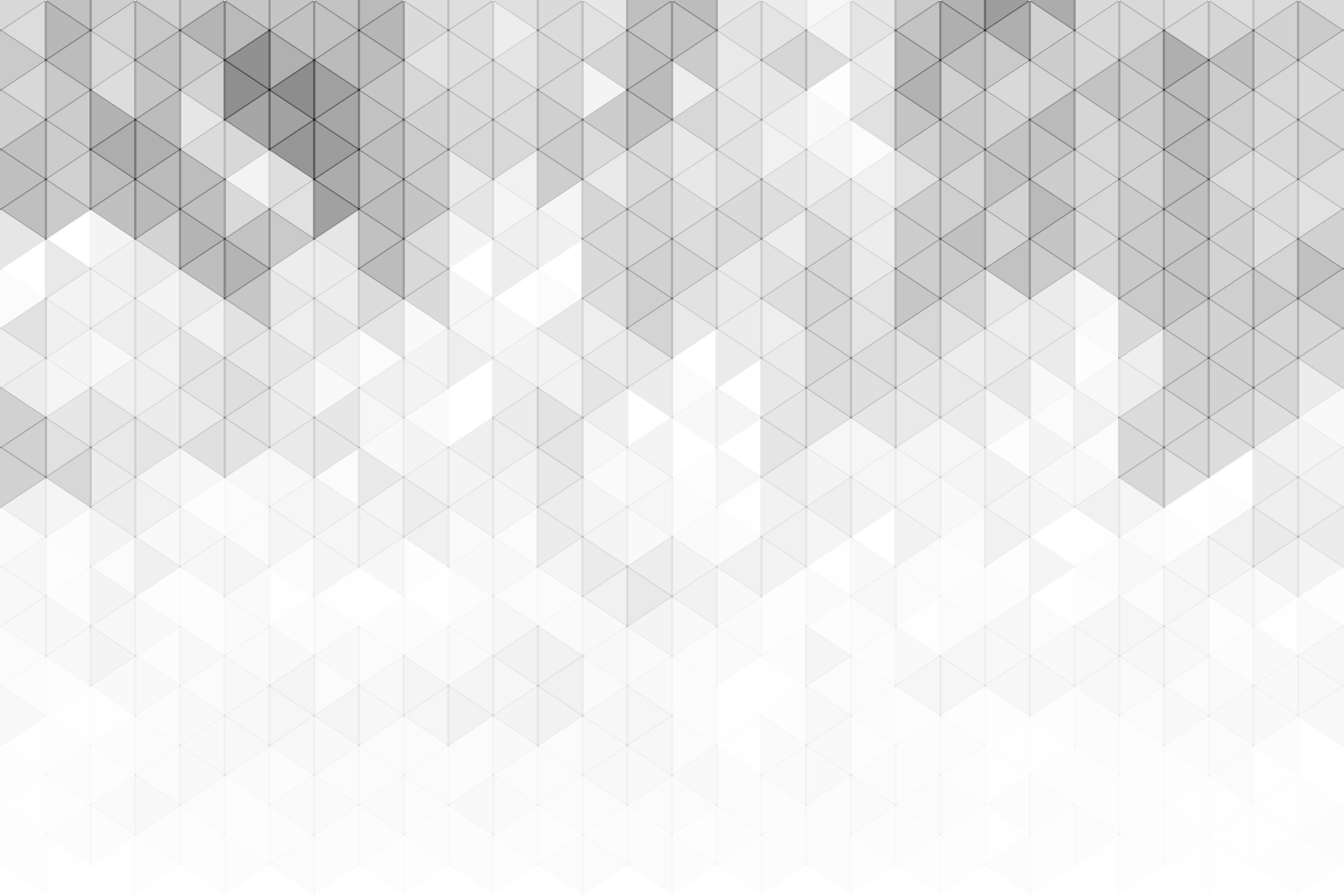 3. PRÓXIMOS TRABAJOS
MES
AÑO
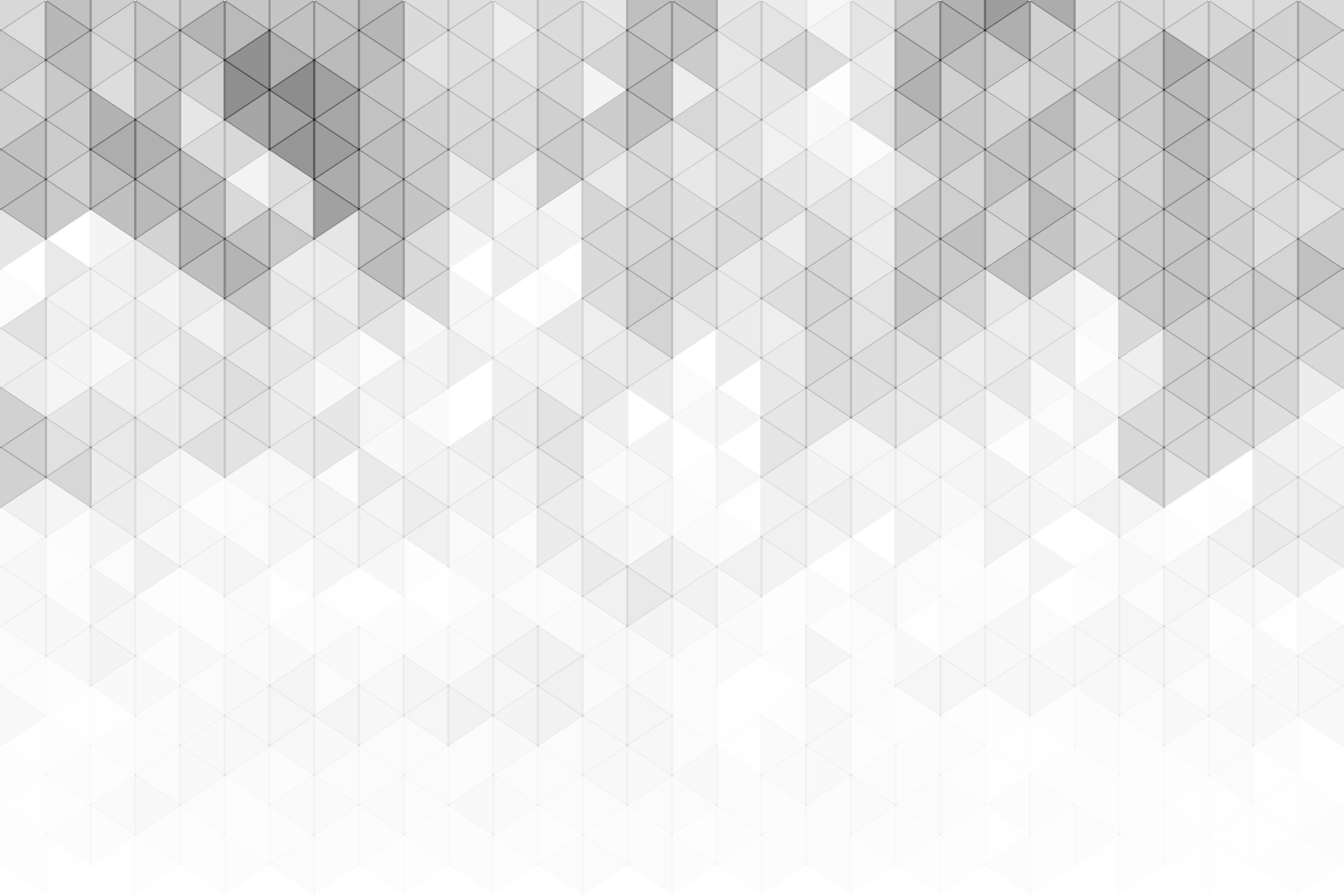 4. COMENTARIOS